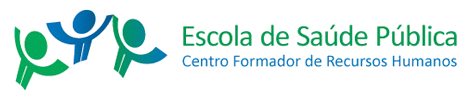 Ética em Saúde
Prof. William C. Meschial
Enfermeiro e Mestre em Enfermagem pela UEM
Doutorando em Enfermagem pela UEM
Vídeo
Reflexão sobre o vídeo
Há desvio ético na ocorrência de eventos adversos?

Qual a responsabilidade da gestão nesse processo?
A tolerância é a consequência necessária do reconhecimento de que somos falíveis; errar é humano, e todos nós cometemos erros permanentemente. Então, perdoemo-nos uns aos outros as nossas loucuras. Este é o fundamento do direito natural (Voltaire).
Ética e a Saúde
A Ética tem como objetivo facilitar o enfrentamento de questões éticas/bioéticas que surgirão na vida profissional.

Sem esses conceitos básicos, dificilmente alguém consegue enfrentar um dilema, um conflito, e se posicionar diante dele de maneira ética
Para refletir...
“Será que minha conduta profissional está fundamentada em princípios éticos?” 

“Estou agindo da maneira mais adequada?”.
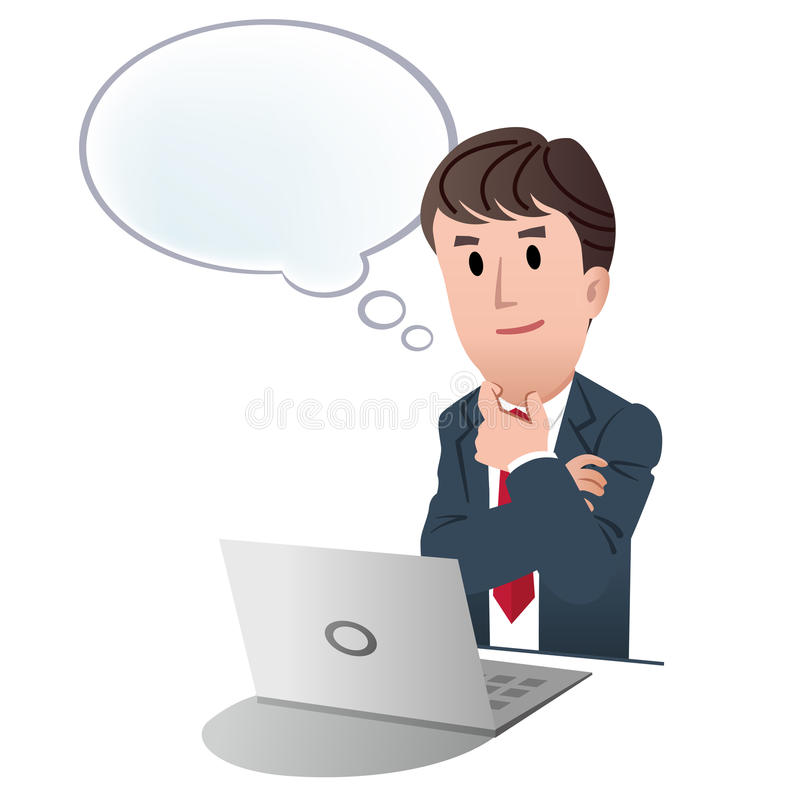 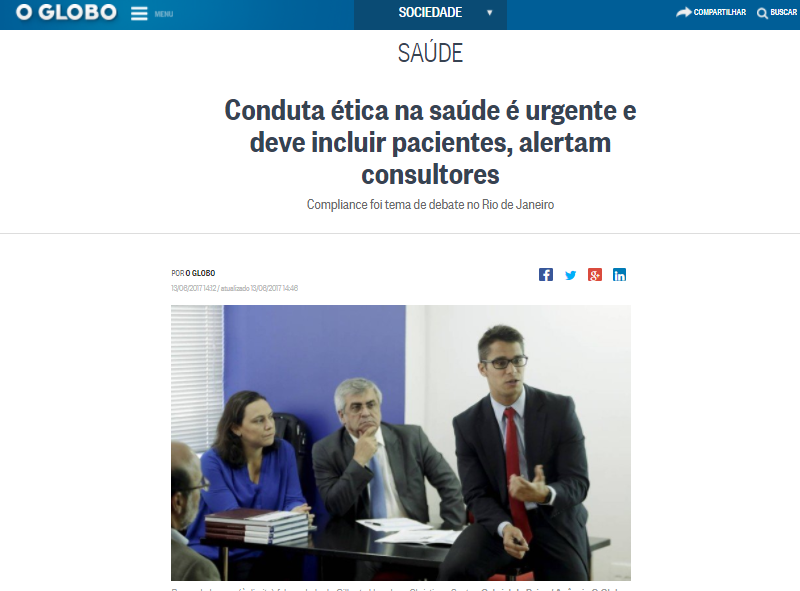 “A ética e a transparência perpassam questões tão cotidianas do setor como a concessão de atestados médicos e a relação com fornecedores”
“Em meio a esta rotina, porém, há um fator sem preço: a vida.”
Fonte: O Globo, 2017
Reflexão sobre o texto
Nossas instituições trabalham com o conceito de compliance?

Qual o papel da gestão na garantia postura institucional pautada na ética e transparência?
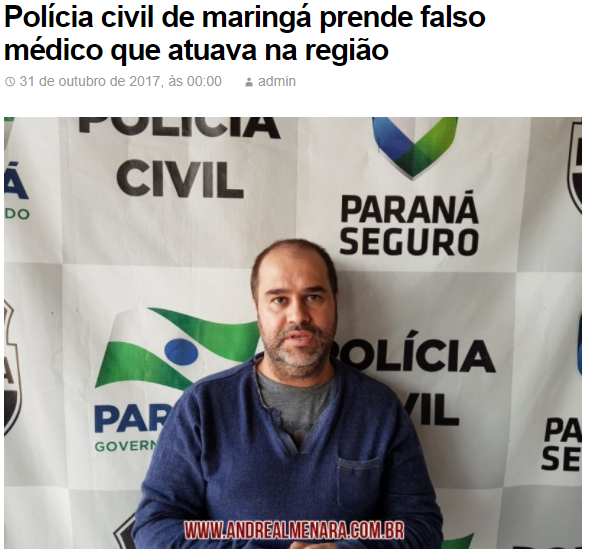 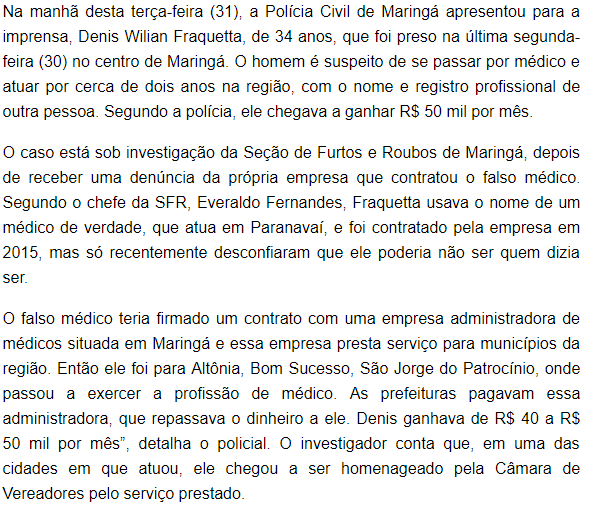 ÉTICA
Parte da filosofia que estuda os problemas de conduta humana. 
Normas, regras e deveres que determinam o comportamento de um grupo social ou profissional (FORTES, 1998; MARCOS, 1999).
Ramo da filosofia onde se estuda os valores morais que conduzem a humanidade dentro de princípios ideais (MICHAELIS, 1998).
Aplicação da Ética
Ramo da filosofia prática que tem como propósito refletir sobre o agir humano e suas finalidades; o estudo dos conflitos entre aquilo que podemos considerar como moralmente justificável e aquilo que não pode ser assim considerado (BUB, 2005).
BIOÉTICA
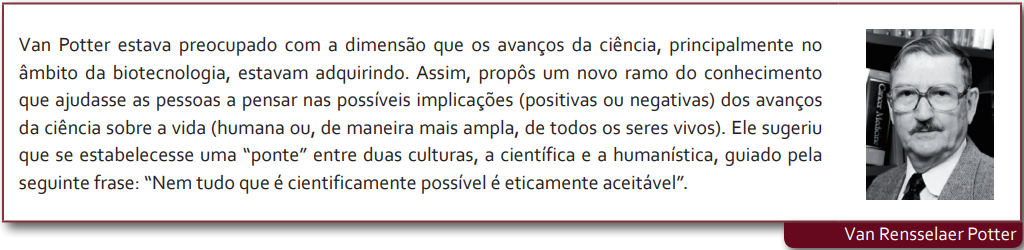 [Speaker Notes: 1970.]
Implicações para Prática
Discussão multidisciplinar (educação, direito, sociologia, teologia, saúde).

O progresso científico não é um mal, mas a “verdade científica” NÃO pode substituir a ética.
Contexto histórico e relações assistenciais
O paternalismo hipocrático
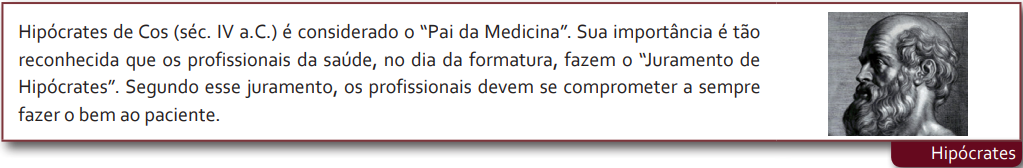 [Speaker Notes: Ao longo da história, a estrutura da sociedade deixou de ser piramidal, mas essa postura “paternalista”, ou seja, na qual os profissionais da saúde são considerados “pais”, ou melhores que os seus pacientes, ainda hoje é percebida com frequência.]
Contexto histórico e relações assistenciais
O Cartesianismo
Estabelecido por René Descartes no século XVII
 O método cartesiano, ao propor a fragmentação do saber (com a divisão do “todo” “em partes” para estudá-las isoladamente), contribuiu para o desenvolvimento da ciência.
 Entretanto, o cartesianismo gerou a superespecialização do saber, entre os quais o saber na área da saúde.
[Speaker Notes: Esse fato colaborou para a perda do entendimento de que o paciente é uma pessoa única e que deve ser considerado em sua totalidade]
Contexto histórico e relações assistenciais
A descoberta dos microrganismos e a consequente ênfase no estudo da doença

No século XIX, com a evolução dos microscópios, os cientistas Louis Pasteur e Robert Koch iniciaram uma nova fase na evolução da ciência: a descoberta e o estudo dos microrganismos.
[Speaker Notes: mudança de foco dos profissionais do “doente” para a “doença”]
Desafios atuais
Avanço na ciência X desumanização da assistência ao paciente

Quais ações vêm sendo adotadas para reverter esse quadro?
Fundamento Ético
Dilemas éticos
“Pessoa humana”
[Speaker Notes: ser único, que é uma totalidade e dotado de dignidade]
Ética X Moralidade
A ética é uma tentativa de compreender sistematicamente a natureza da moralidade e o que ela exige de nós.
A moralidade é, antes de tudo, uma questão de consulta à razão. Uma atitude moralmente aceitável é determinada pelas melhores razões para realizá-la.
O que significa viver moralmente?
(RACHELS, 1999)
The Elements of Moral Philosophy (RACHELS, 1999)
Caso Baby Thereza: uma menina nascida em 1992, com anencefalia. Como não havia mais esperanças para Thereza, seus pais resolveram, voluntariamente, doar seus órgãos para transplante. No entanto, foram impedidos porque a lei da Flórida não permitia a doação até que a pessoa fosse considerada em morte cerebral. Mas como declarar morte cerebral em um bebê sem cérebro? 
Caso Baby Jane Doe: Uma menina nascida no estado de Nova Iorque, com múltiplos defeitos, incluindo espinha bífida, motivo pelo qual seu prognóstico era bastante incerto. 
Caso Tracy Latimer: uma garota de 12 anos de idade, com paralisia cerebral, que foi morta por seu pai em 1993. Na época de sua morte ela pesava menos 18kg e tinha a idade mental de um bebê de três meses.
Moralidade
Moralidade: “[...] um esforço para guiar a conduta das pessoas pela razão, isto é, fazer aquilo para o qual existe a melhor razão para fazê-lo pesando, ao mesmo tempo, os interesses de cada indivíduo que será afetado pela conduta tomada” 1:19.
Das barbáries na pesquisa ao nascimento da Bioética
Julgamento de Nüremberg (1945-1946).
Código de Nüremberg (1947).
10 itens que regulam a pesquisa em seres humanos - Consentimento informado
Artigo Ethics in Clinical Research (BEECHER, 1966)
“cidadãos de segunda classe” ou “sub-humanos” - eram internos em hospitais de caridade
Relatório Belmont (1978)
[Speaker Notes: Preocupação com os conflitos morais vinculados a prática e a pesquisa na área da saúde
Relatório Belmont: ética principialista Os três princípios básicos publicados no Relatório Belmont foram autonomia, beneficência e justiça.]
Princípios da Bioética
Propostos inicialmente no Relatório Belmont (1978), para orientar as pesquisas com seres humanos e, em 1979, Beauchamps e Childress, em sua obra Principles of biomedical ethics, estenderam a utilização deles para a prática médica.
Beneficência/não maleficência
Autonomia
Justiça
Beneficência
Beneficência: “fazer o bem”
Não maleficência: “evitar o mal”
Reconhecer a dignidade do paciente e considerá-lo em sua totalidade.
Desejar o melhor para o seu paciente, para restabelecer sua saúde, para prevenir um agravo, ou para promover sua saúde.
Autonomia
“Ferramenta” para o enfrentamento de questões éticas.
As pessoas têm “liberdade de decisão” sobre sua vida.
Capacidade de autodeterminação de uma pessoa, ou seja, o quanto ela pode gerenciar sua própria vontade, livre da influência de outras pessoas.
 Código de defesa do consumidor.
Liberdade e informação.
Justiça
Igualdade de tratamento e a justa distribuição das verbas do Estado para a saúde, a pesquisa etc.
Equidade: dar a cada pessoa o que lhe é devido segundo suas necessidades.
Objeção de consciência: direito de um profissional de se recusar a realizar um procedimento, aceito pelo paciente ou mesmo legalizado.
Processo de decisão: reconhecimento do valor da pessoa > fazer o bem para aquela pessoa > respeitar suas escolhas > ser justos.
Conflitos entre princípios
Enfermeiros sabem que precisam mudar o decúbito de pessoas acamadas pelo menos a cada duas horas, para evitar lesões por pressão – o princípio que rege este tipo de conduta profissional é o de beneficência. No entanto, em uma pessoa com dificuldade de obter uma boa saturação de oxigênio, a mudança de decúbito pode ser ainda pior se a saturação cair para níveis críticos. Nesta circunstância o princípio de não maleficência ganharia precedência sobre o de beneficência.
Dilemas Bioéticos na Saúde
Postura profissional nas relações com o paciente, a família e a equipe de saúde
Como estabelecer um laço forte com alguém, sobretudo com um paciente, sua família ou com os membros de uma equipe com a qual se trabalha?
[Speaker Notes: globalização econômica, tecnocientífica e cultural gera uma reestruturação das relações humanas.]
Dilemas Bioéticos na Saúde
Humanizar e acolher.
A Política Nacional de Humanização pretende valorizar as dimensões subjetivas e sociais das práticas de atenção e gestão em todas as instâncias do SUS, estabelecendo um novo modelo de atenção: o modelo do cuidado. Nesse modelo, a escolha da tecnologia a ser aplicada – leve (que incorpora o vínculo e o acolhimento) e/ou dura (que é composta pelos equipamentos) – deve ser consequência do cuidado e da atenção devidos ao paciente.
[Speaker Notes: globalização econômica, tecnocientífica e cultural gera uma reestruturação das relações humanas.]
Dilemas Bioéticos na Saúde
O esclarecimento
“O senhor é diabético?” ( ) Sim ( ) Não
[Speaker Notes: globalização econômica, tecnocientífica e cultural gera uma reestruturação das relações humanas.]
Dilemas Bioéticos na Saúde
A privacidade e o sigilo
Com a maior consciência dos direitos que o público em geral e os pacientes em particular vêm adquirindo, os profissionais de saúde devem estar cada vez mais atentos para não ser surpreendidos com denúncias feitas por pacientes ou familiares quanto ao seu comportamento.
[Speaker Notes: globalização econômica, tecnocientífica e cultural gera uma reestruturação das relações humanas.]
Dilemas Bioéticos na Saúde
A importância do prontuário
É preciso documentar todos os aspectos no que tange aos cuidados dispensados ao paciente, sendo fundamental preencher e armazenar o prontuário de forma adequada. Salienta-se que esse documento, apesar de estar sob a guarda do profissional, ou do serviço, pertence ao paciente
[Speaker Notes: globalização econômica, tecnocientífica e cultural gera uma reestruturação das relações humanas.]
Ética, Cidadania e Constituição
Constituição Federal de 1988: “constituição cidadã”
Conjunto de preocupações éticas
“Nós, representantes do povo brasileiro, reunidos em Assembléia Nacional Constituinte para instituir um Estado Democrático, destinado a assegurar o exercício dos direitos sociais e individuais, a liberdade, a segurança, o bem-estar, o desenvolvimento, a igualdade e a justiça como valores supremos de uma sociedade fraterna, pluralista e sem preconceitos, fundada na harmonia social e comprometida, na ordem interna e internacional, com a solução pacífica das controvérsias, promulgamos, sob a proteção de Deus, a seguinte Constituição da República Federativa do Brasil.”
[Speaker Notes: representa uma formulação jurídica que abraça os anseios da sociedade e se coloca a serviço da cidadania]
O Direito à Saúde no Brasil
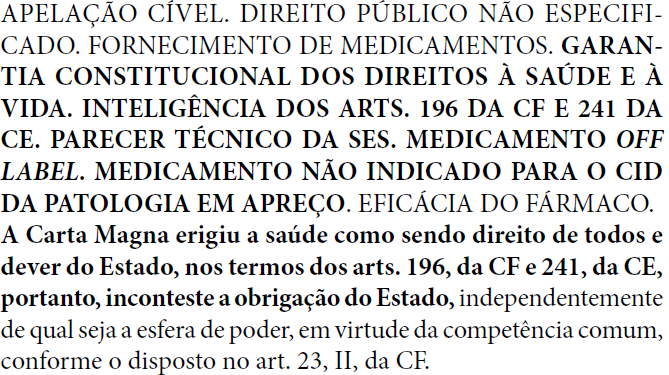 Deve estar pautado na jurisprudência
Ética na Saúde Pública
“Saúde pública é o esforço organizado da sociedade, principalmente através de suas instituições de caráter público, para melhorar, promover, proteger e restaurar a saúde das populações por meio de atuações de alcance coletivo”.
(OPAS, 2002)
Missão da Saúde Pública
Proporcionar um ótimo nível de saúde às pessoas e à população

Distribuir, de forma equitativa, o nível de saúde

Proteger as pessoas dos riscos de adoecer
Valores Éticos e Missão do Hospital
Organização prestadora de serviços.
Lida com um elemento extremamente valioso: vida humana.
Ética organizacional:  estrutura;  estratégia;  pessoas;  estilo de direção; sistemas; procedimentos; conceitos que guiam as ações; valores compartilhados na cultura organizacional; forças e as habilidades presentes ou esperadas
Ética Institucional
a) enquanto processo de decisão: decisão ética no espaço interno da organização;
b) enquanto preocupação com as relações externas e internas: preocupação ética com os clientes e com o Poder Público;
c) enquanto ramo da ética: princípios éticos aplicados aos negócios;
d) enquanto parte da ética: marca os valores da organização e padroniza as condutas, a ponto da ética ser a .marca registrada da instituição;
(ANUNCIAÇÃO, ZOBOLI, 2008)
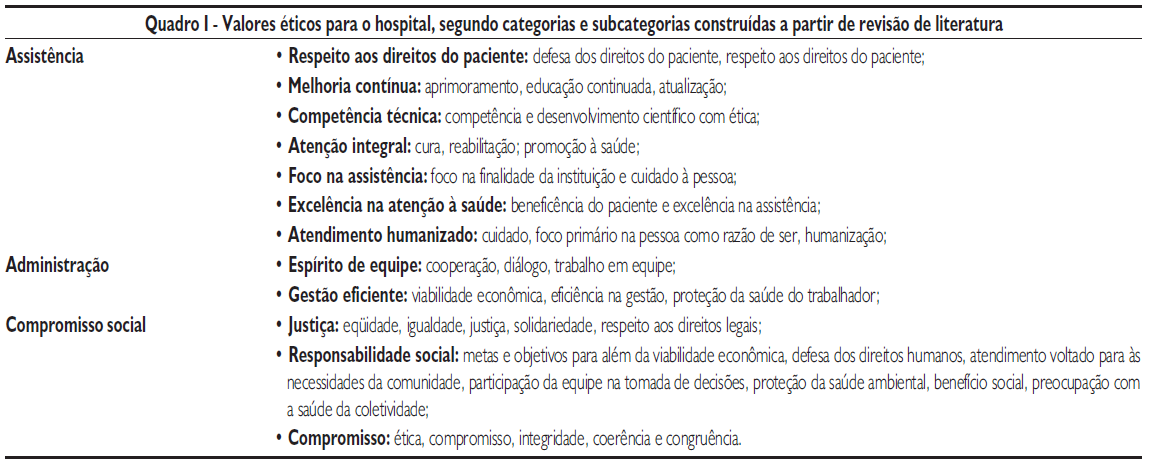 Reflexão...
Quais valores éticos assumidos pela gestão  de sua instituição?
Comissões de Ética Hospitalar
Explosão do conhecimento/fármacos e técnicas terapêuticas: aumento da responsabilidade dos profissionais.
Mudança do modelo de assistência centralizado no médico para uma metodologia de trabalho multidisciplinar.
Bioética exige um diálogo multidisciplinar.
Comissões de ética representaram o passo decisivo para passar da pura reflexão ao estabelecimento de normas consensuais de defesa da dignidade e integridade humanas.
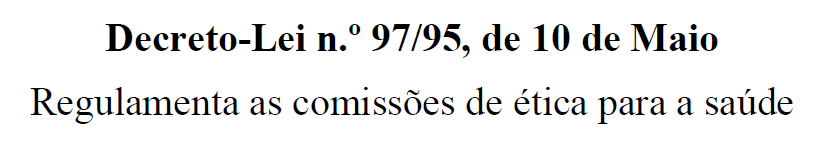 Artigo 1
Comissões de ética para a saúde 
1 - As comissões de ética para a saúde - CES, funcionam nas instituições e serviços de saúde públicos e unidades privadas de saúde. 
2 - Às CES cabe zelar pela observância de padrões de ética no exercício das ciências médicas, por forma a proteger e garantir a dignidade e integridade humanas, procedendo à análise e reflexão sobre temas da prática médica que envolvam questões de ética.
Artigo 2
Composição 
1 - As CES têm uma composição multidisciplinar e são constituídas por sete membros, designados de entre médicos, enfermeiros, farmacêuticos, juristas, teólogos, psicólogos, sociólogos ou profissionais de outras áreas das ciências sociais e humanas. 
2 - As CES, sempre que considerem necessário, podem solicitar o apoio de outros técnicos ou peritos.
Artigo 3
Constituição 
1 - Cabe ao diretor clínico das instituições e serviços de saúde públicos ou unidades privadas de saúde designar os membros da respectiva CES.
2 - A constituição das CES está sujeita a homologação pelo respectivo órgão de gestão e pelo conselho geral, quando exista.
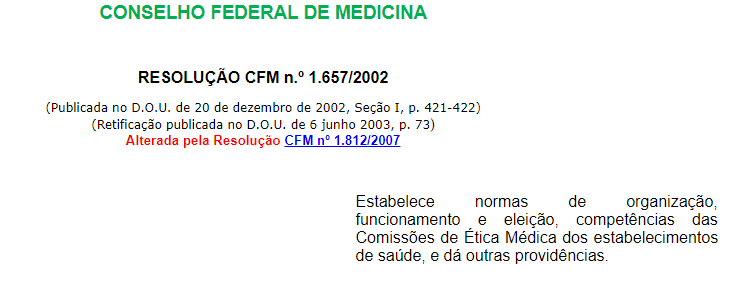 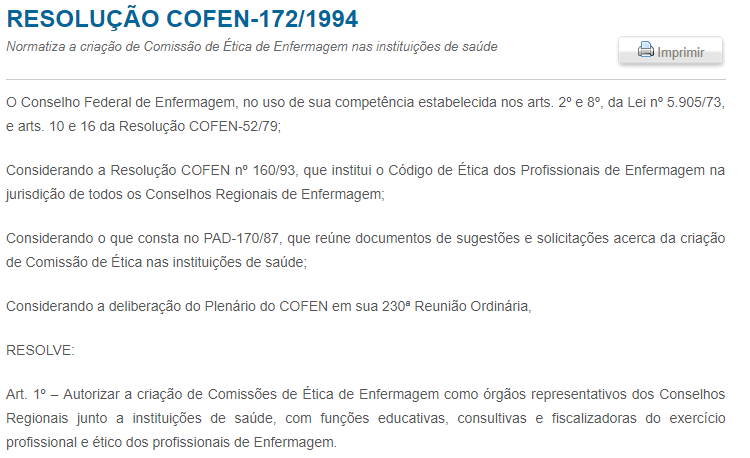 Referências
FORTES, P. A. C.; ZOBOLI, E. L. C. P. Bioética e saúde pública. São Paulo: Loyola, 2003
MICHAELIS. Moderno dicionário da língua portuguesa. São Paulo, SP: Melhoramentos, 1998.
Beecher HK. Ethics and clinical research. New England J Med. 1966; 274(2): 1354-60.
BUB, M.B.C. Ética e prática profissional em saúde. Texto contexto - enferm.  [Internet]. 2005  Mar [cited  2018  Mar  19] ;  14( 1 ): 65-74.